29 июня
            120 лет со дня рождения Антуан 
                        де Сент- Экзюпери  
«Вселенная маленького принца»
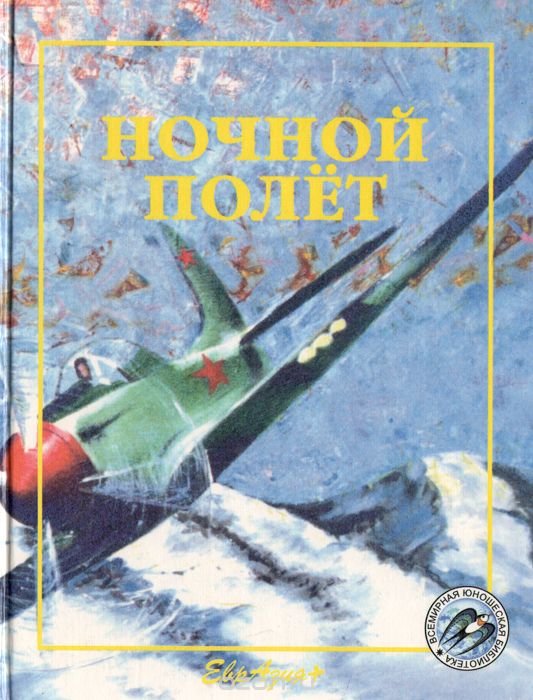 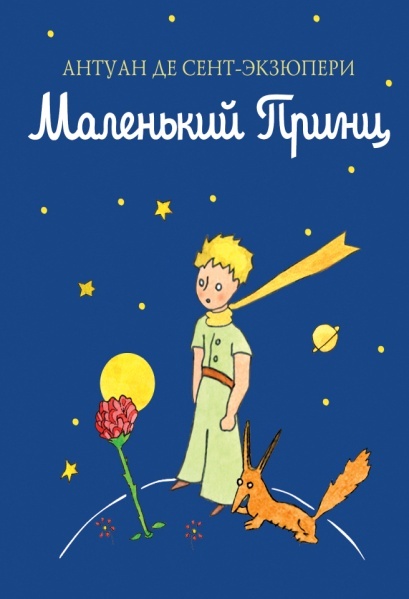 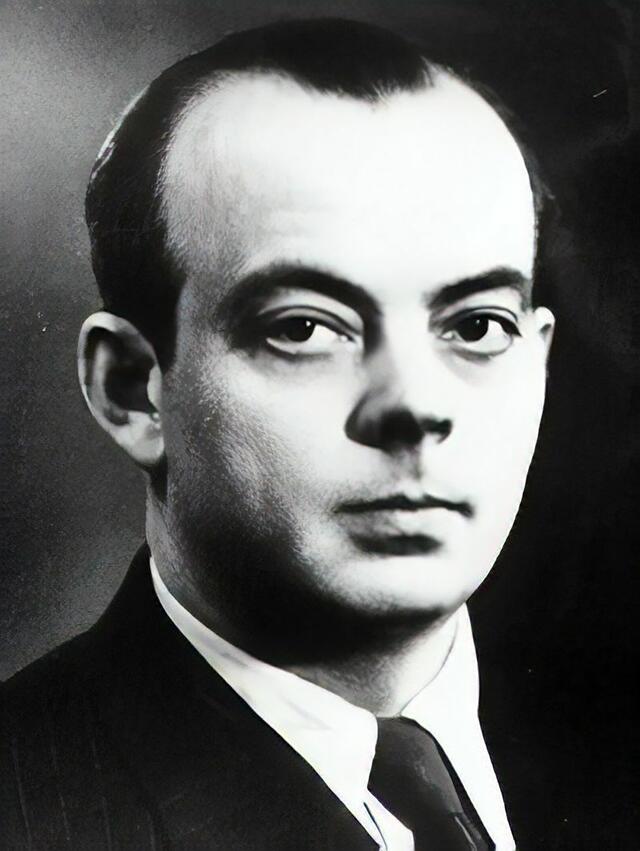 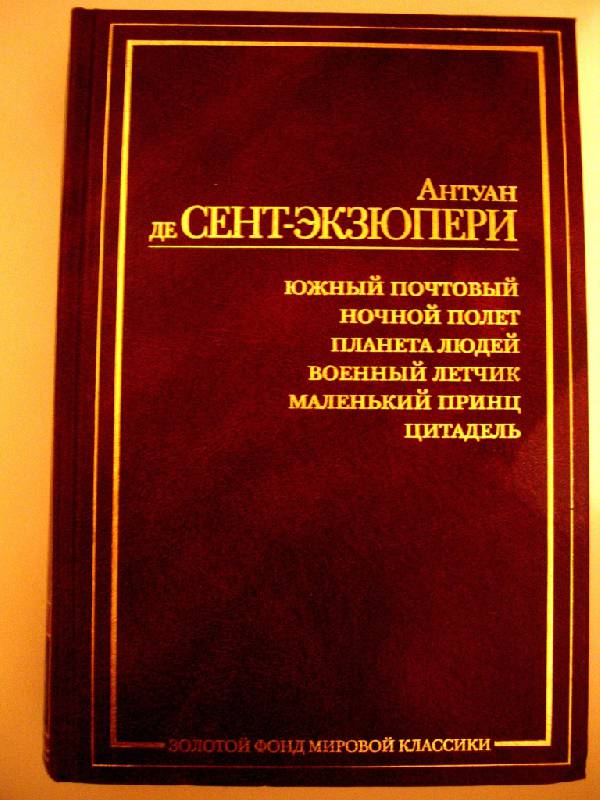 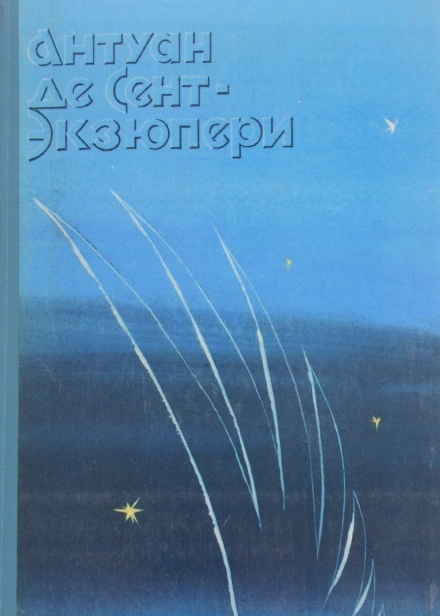 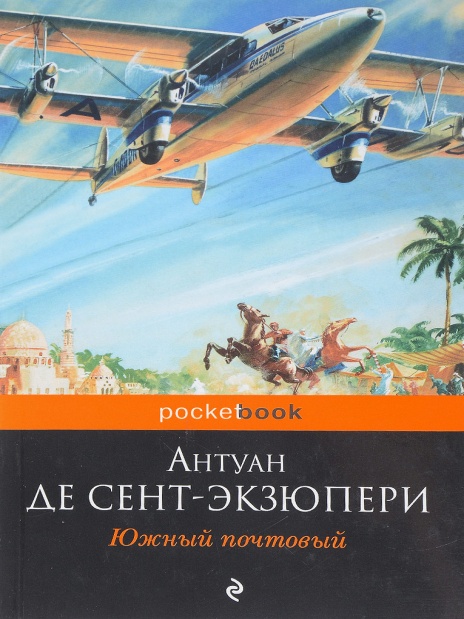 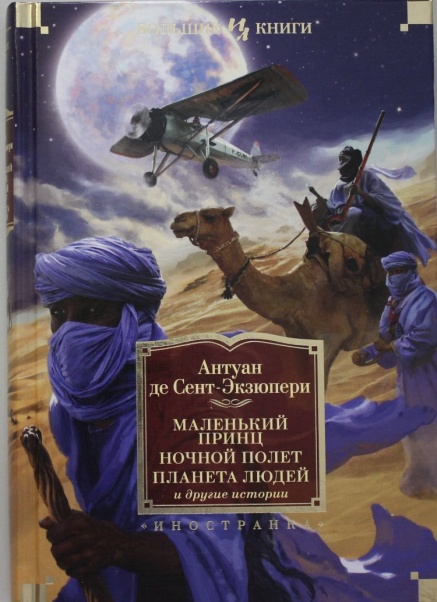 Антуан  де Сент- Экзюпери
 Французский писатель. Был одним из первых пилотов авиапочты, работал во Франции, Африке. Большинство  книг Сент –Экзюпери написаны из своего опыта-лётчика. Незадолго до своей гибели он написал небольшую совсем непохожую на другие книжку- сказку «Маленький принц».
В последний день июля 1944 года Экзюпери ушёл навстерчу звёздам- так же, как и его  Маленький принц….